Обозначение твёрдых и мягких согласных звуков.Ст.48-49.
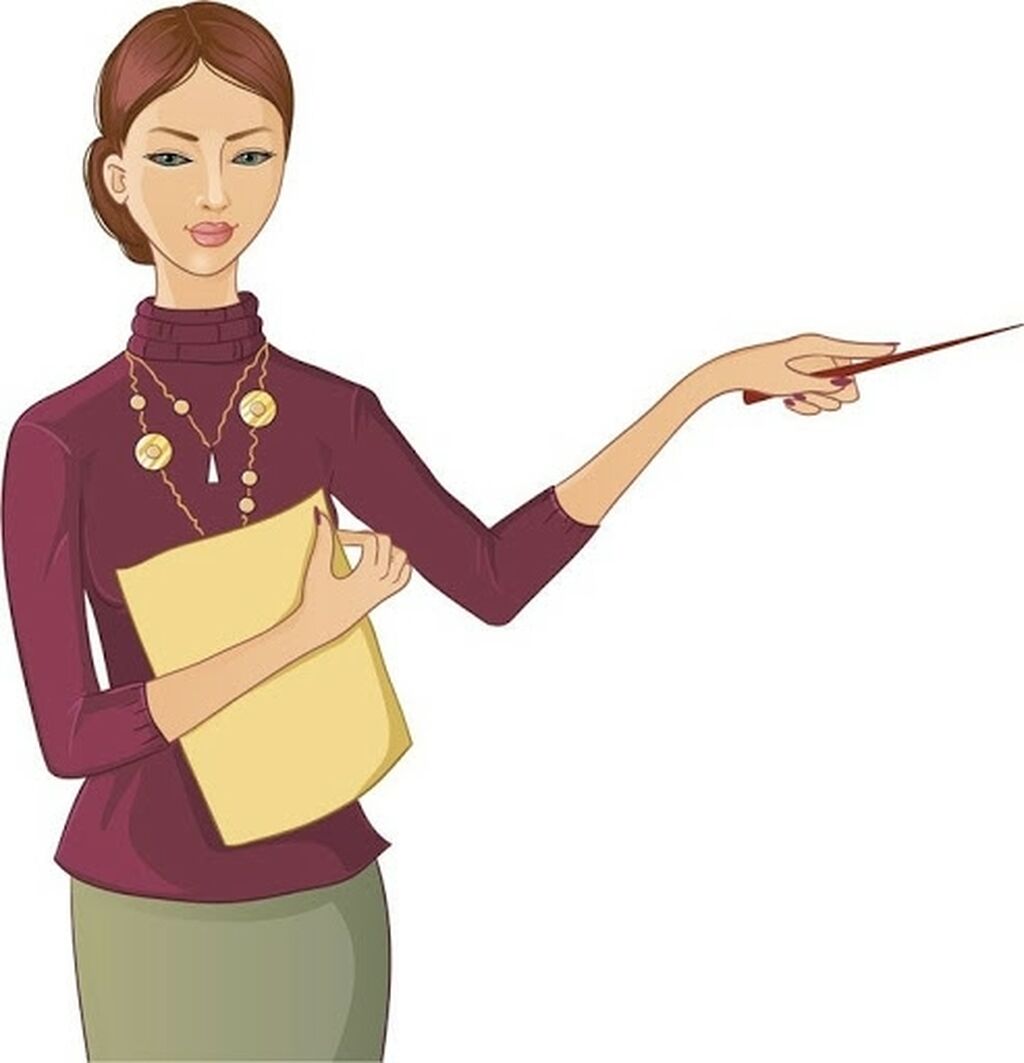 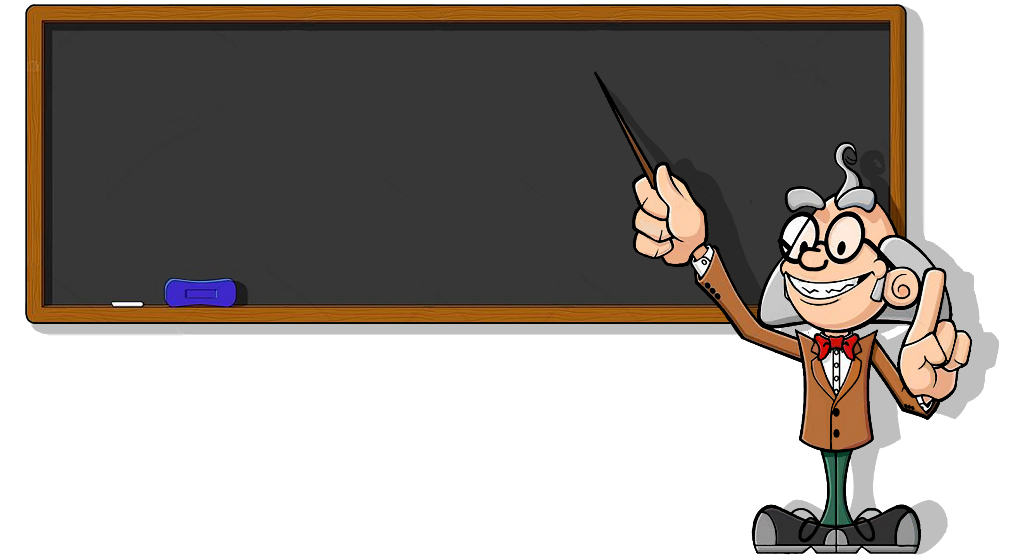 10 февраля.
Классная работа.
Минутка чистописания!Овощи, овощной салат, молочный.
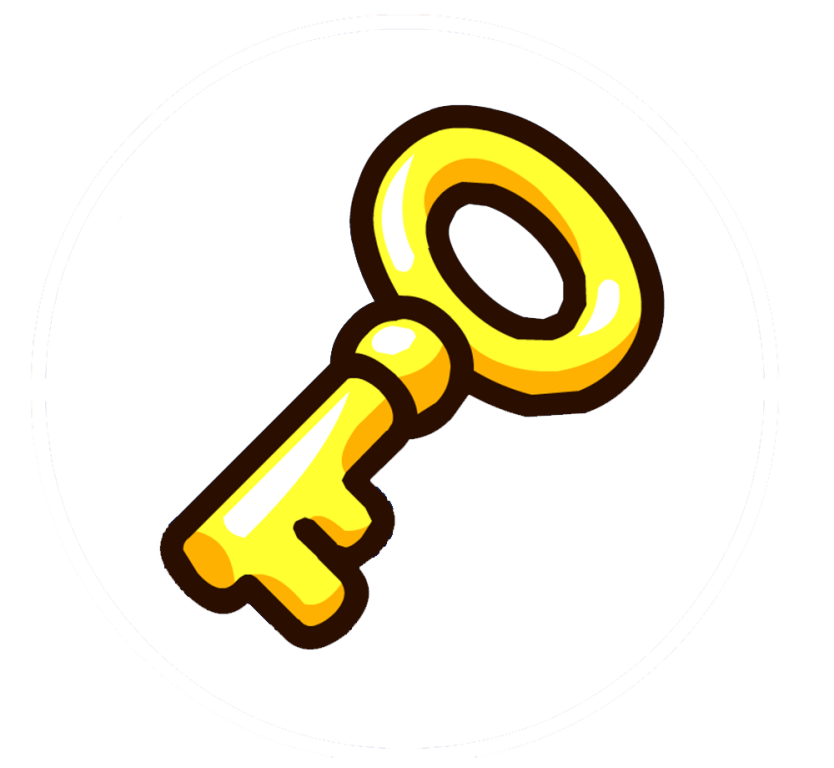 ЗАМЕТЬТЕ!!!В тексте часто вместо имени существительного употребляют слова                  МЕСТОИМЕНИЯОна, он, они и др.
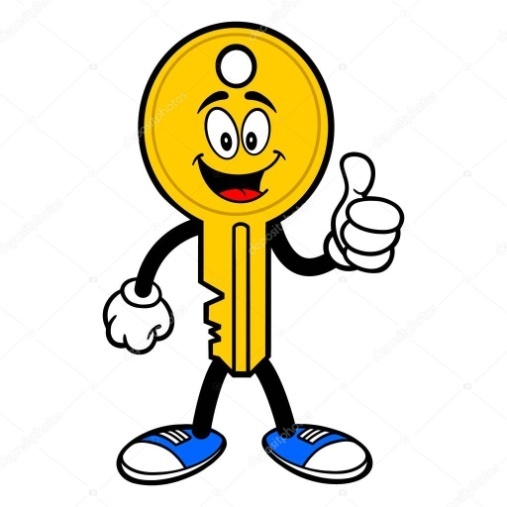 Упр.15.Требуется ли обозначать мягкость согласных? Расшифруй и озвучь рисунки.
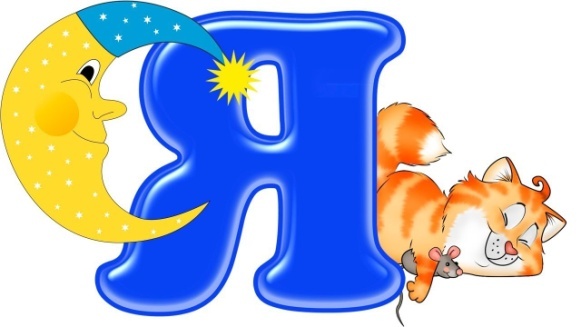 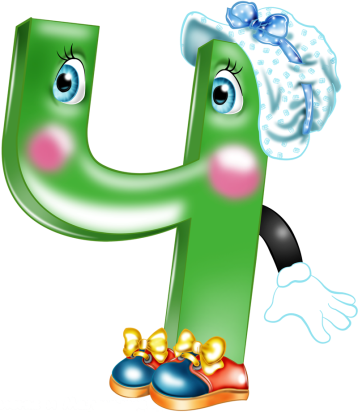 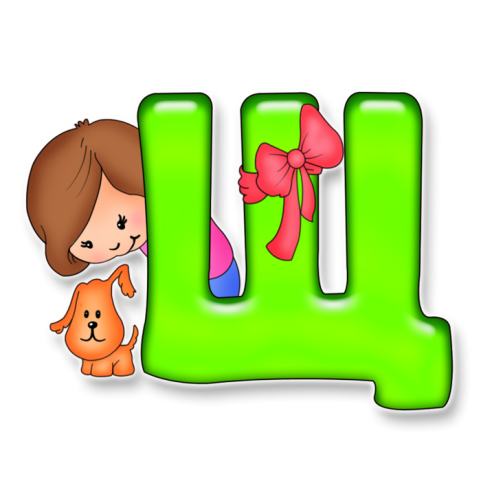 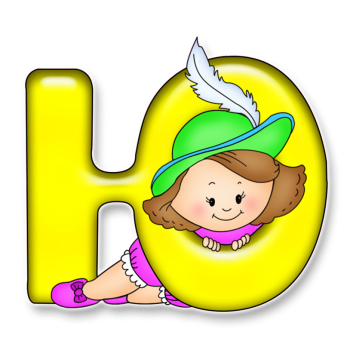 Упр.16.Образуй и запиши глаголы по образцу. Подчеркни сочетания чу-щу.
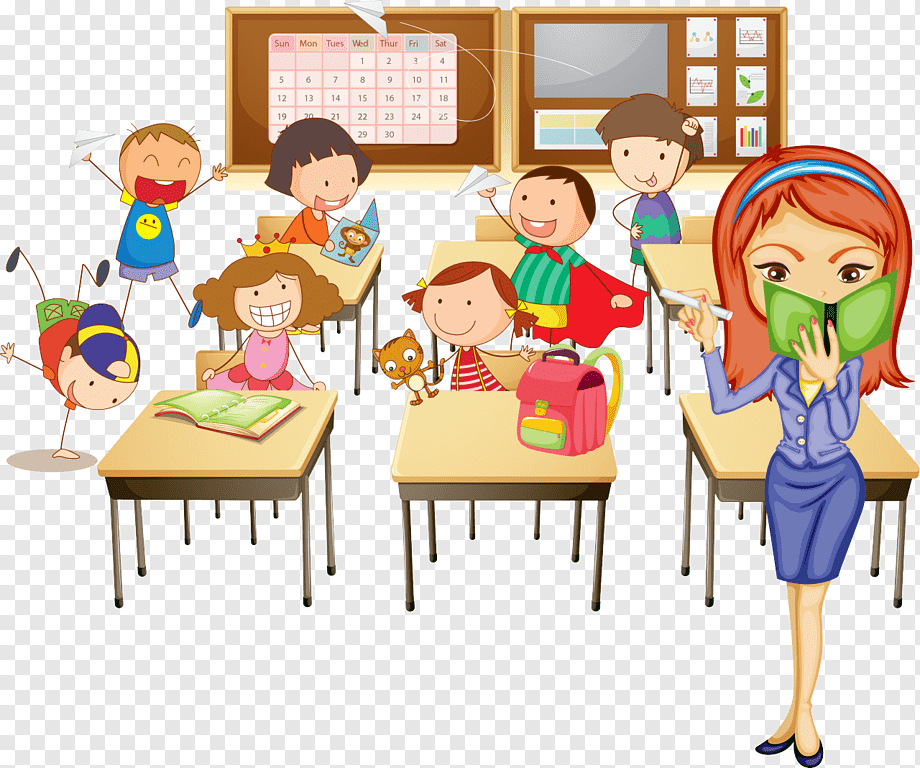 Упр.16.Искать-ищу, молчать-молчу, чистить-чищу, кричать-кричу, тащить-тащу, пищать-пищу, вырастить-выращу, скакать-скачу.
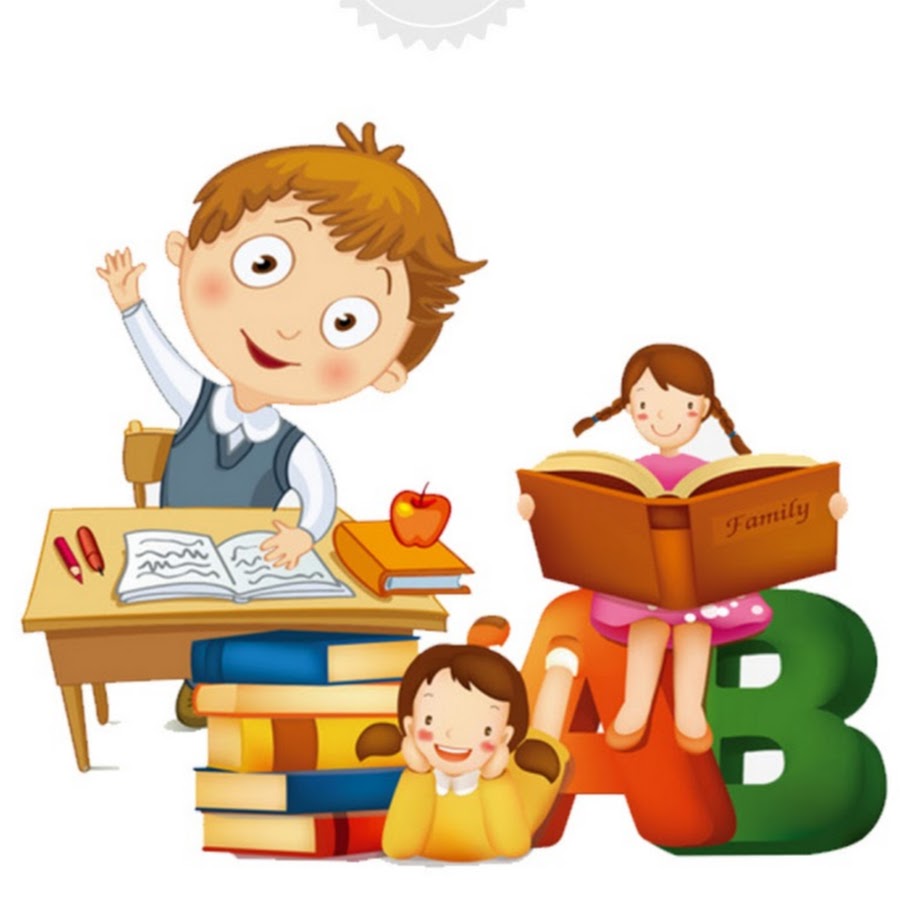 Упр.19.О чём может быть стихотворение, если оно называется «Живая цепочка»? Прочитай.
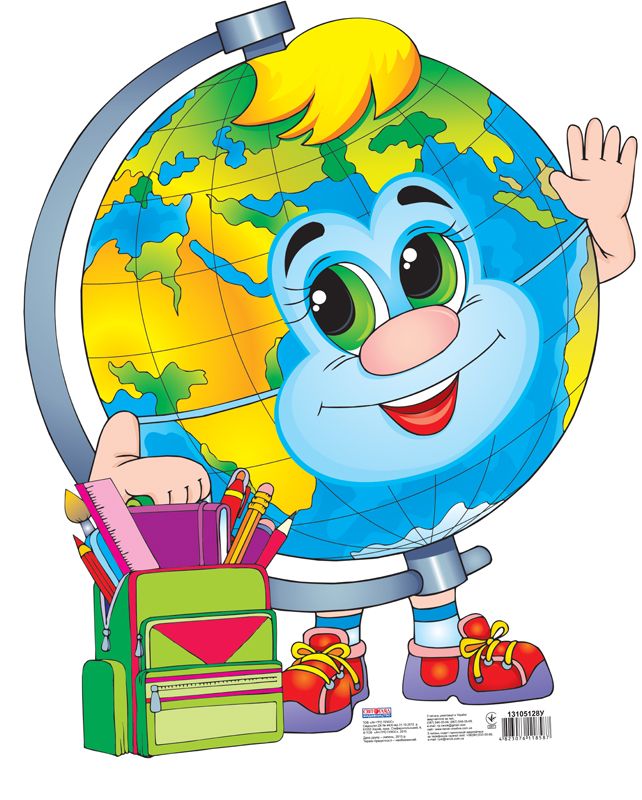 Упр.19.Набухла речка,Набухла почка.Живая в небеПлывёт цепочка.
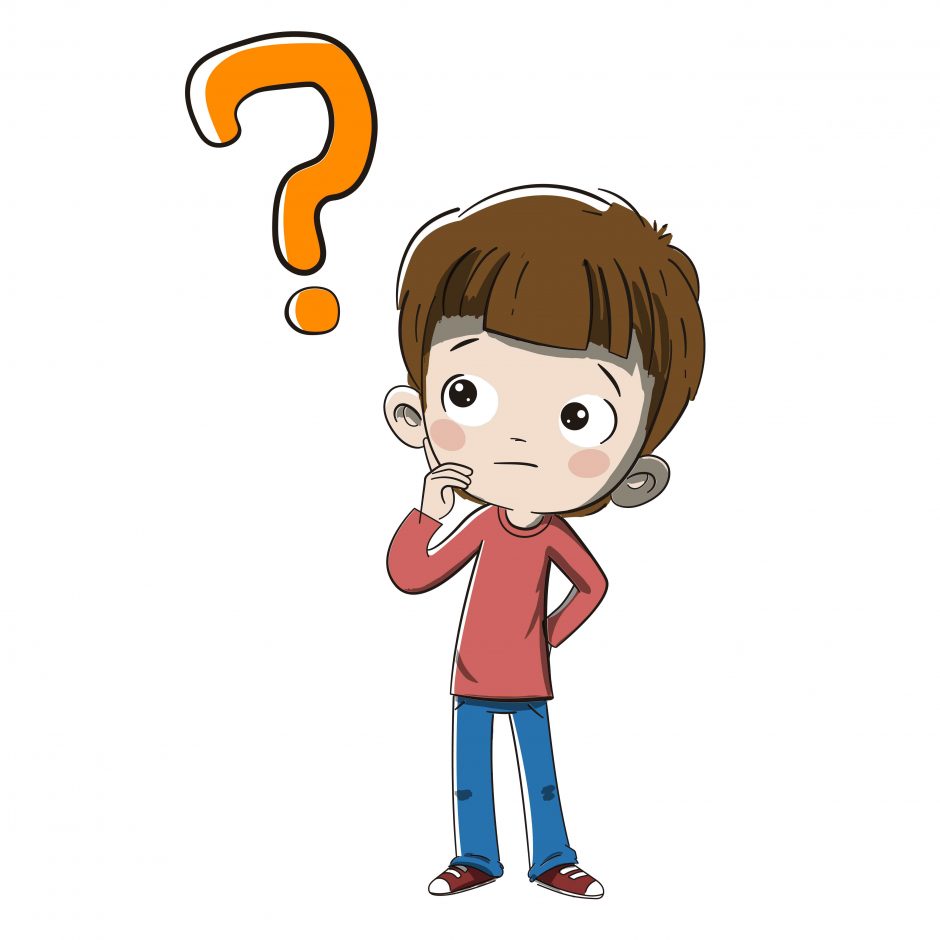 Упр.19.Живая [ ж ы в а й’а ]. В слове живая 3 слога: жи-ва-я, ударение падает на второй слог жива́я.
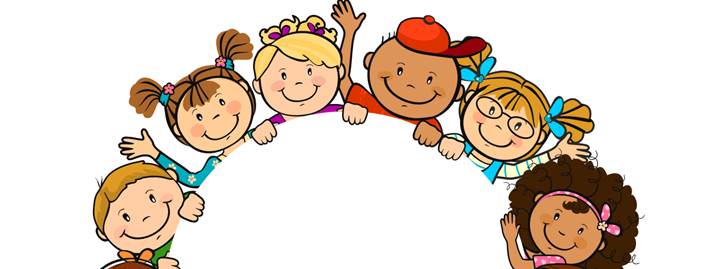 Упр.20.Образуй и запиши словосочетания «прил. + сущ.»по образцу : Горчица – горчичный соус.
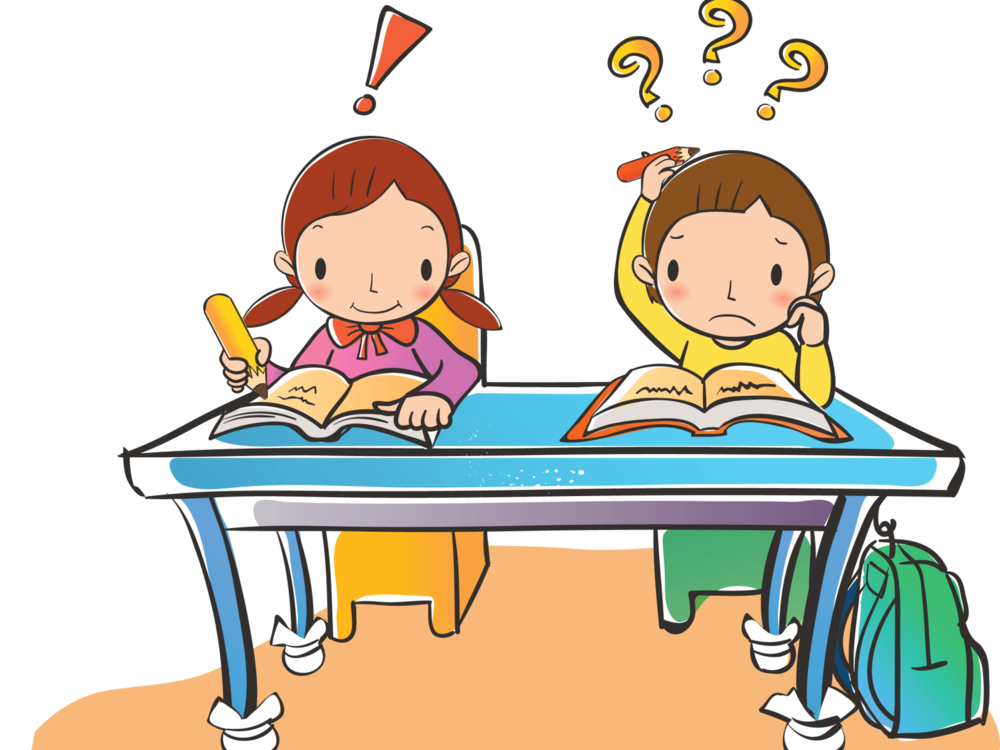 Домашняя работа.               Ст.48 упр.17 и 18.
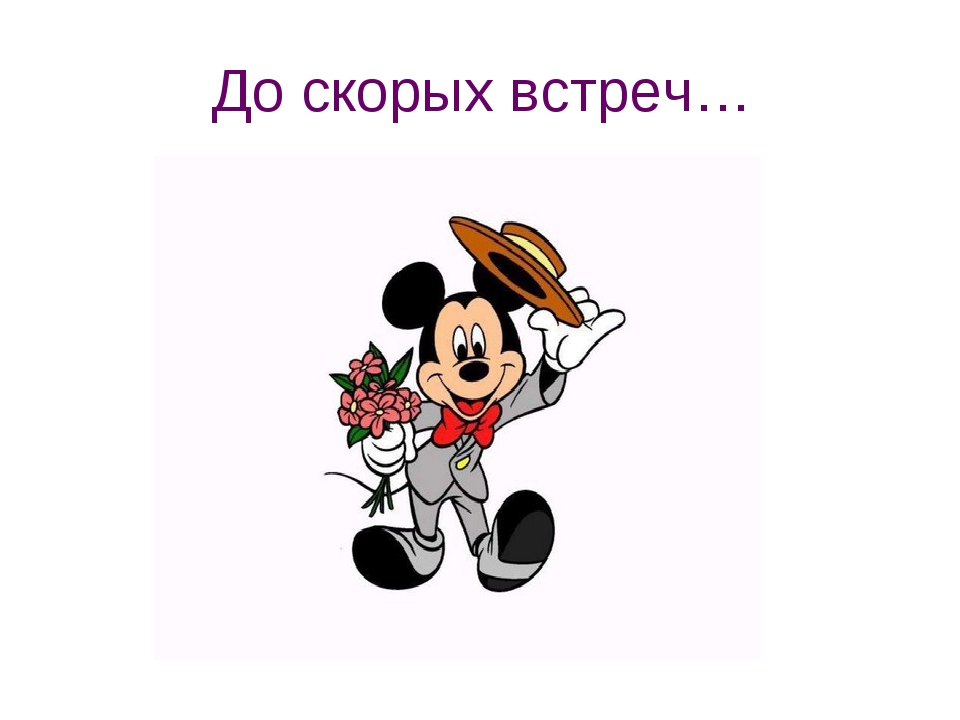